ServiceNow Overview – Workflow
2020 AFCEA Mid-America Cyberspace Virtual Conference
November 5th, 2020
Gaine Nazareth – Solutions Architect
What is ServiceNow?
The Now Platform is the “platform of platforms” for digital workflows
The Now Platform delivers workflows across organizations, silos & systems, creating a seamless enterprise system of action  that enables great employee and customer experiences and unlocks productivity
Mobile	Web	Conversational
Great experiences  Delivered to employees  and customers
Powered by Workflows
Built on the Now Platform
Our unique differentiation
Employee  Workflows
Customer  Workflows
IT
Workflows
App Engine
Now Platform
The foundation for all workflows
Now Platform®
One Platform  One Data Model  One Architecture
Workflows and  integrations
Knowledge Base,  Service Catalog
Machine Learning,		Web, Mobile,  AI & Analytics	Conversational UX
Developer  Tools
CMDB
Systems of record
Integrate and communicate  across systems or infrastructure
IT
Infrastructure
Citizen Service
Security
Human Capital
ERPFinance
Comms & Legal
Supply Chain
Facilities
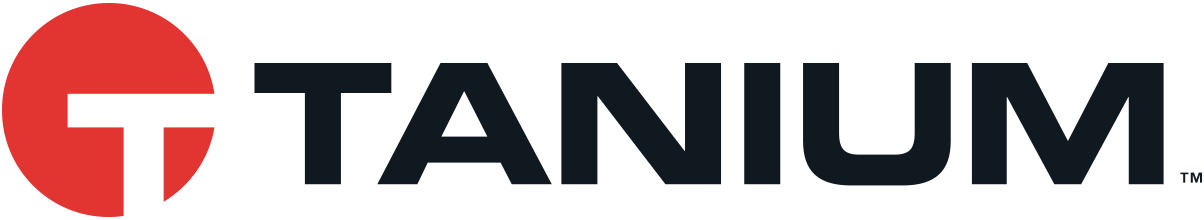 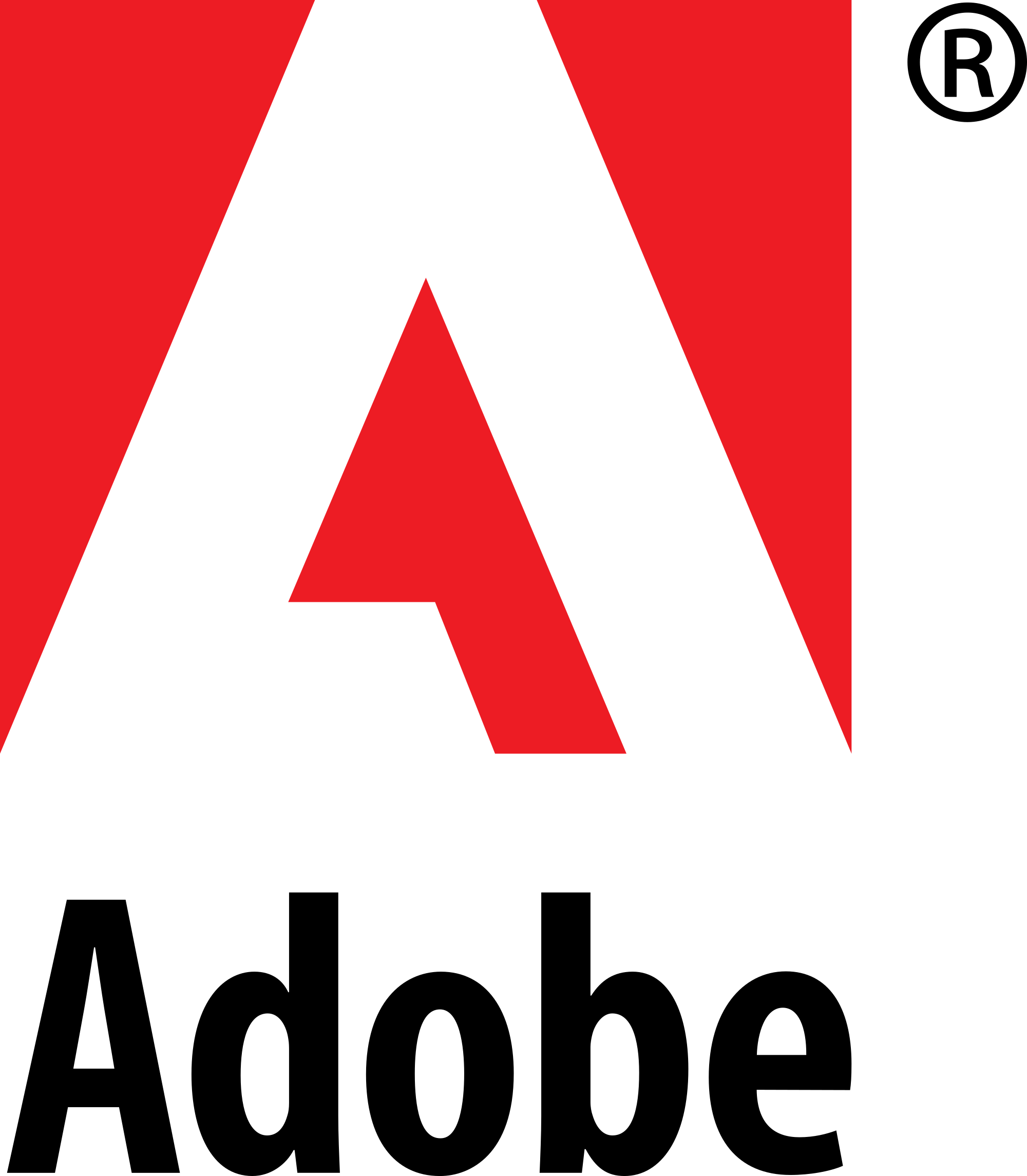 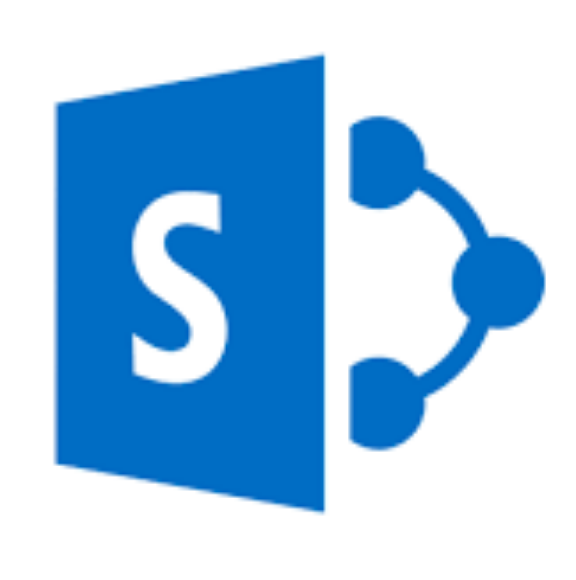 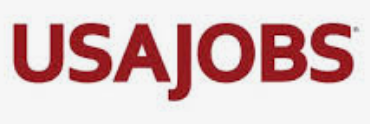 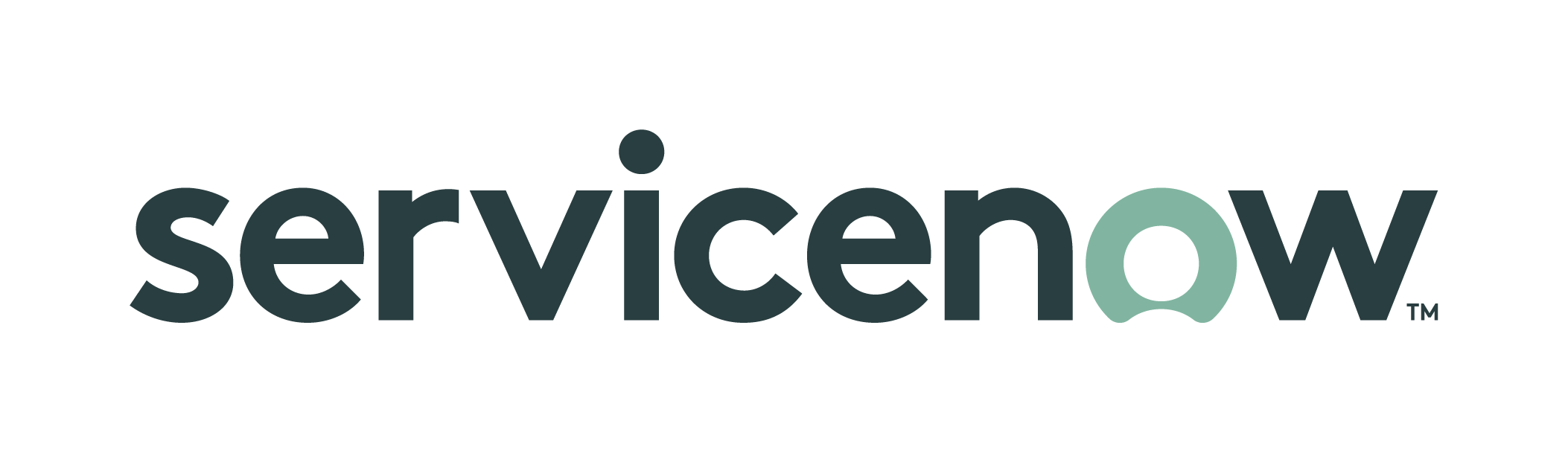 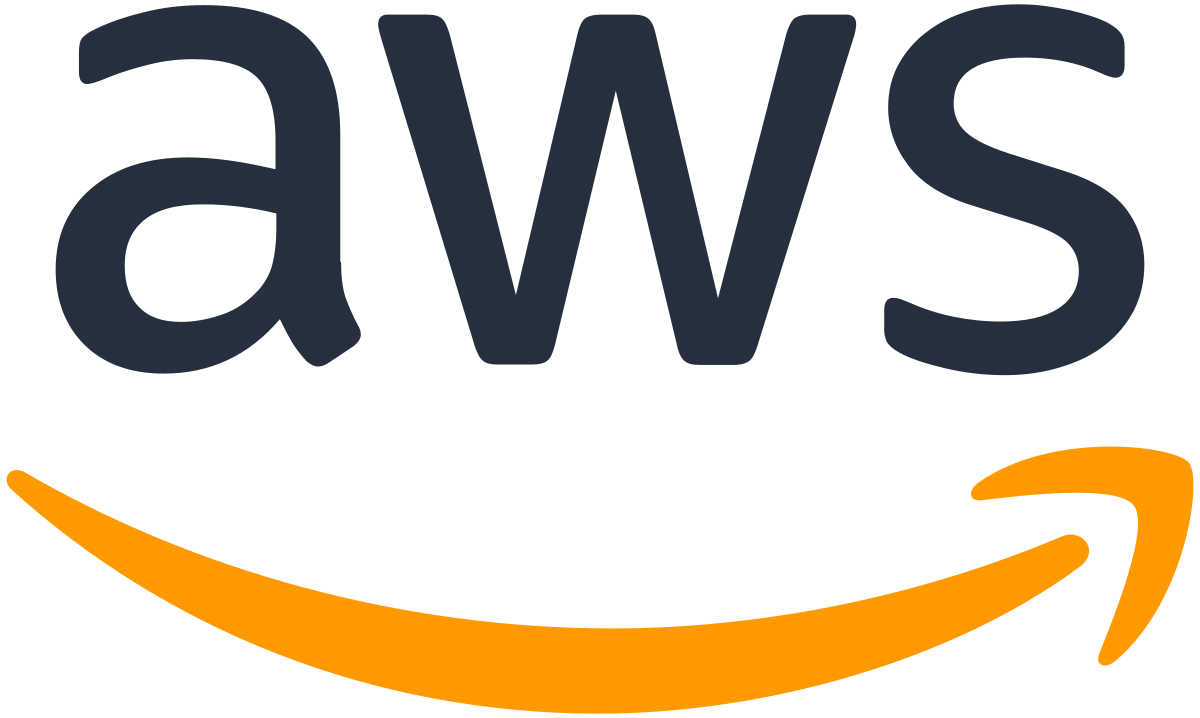 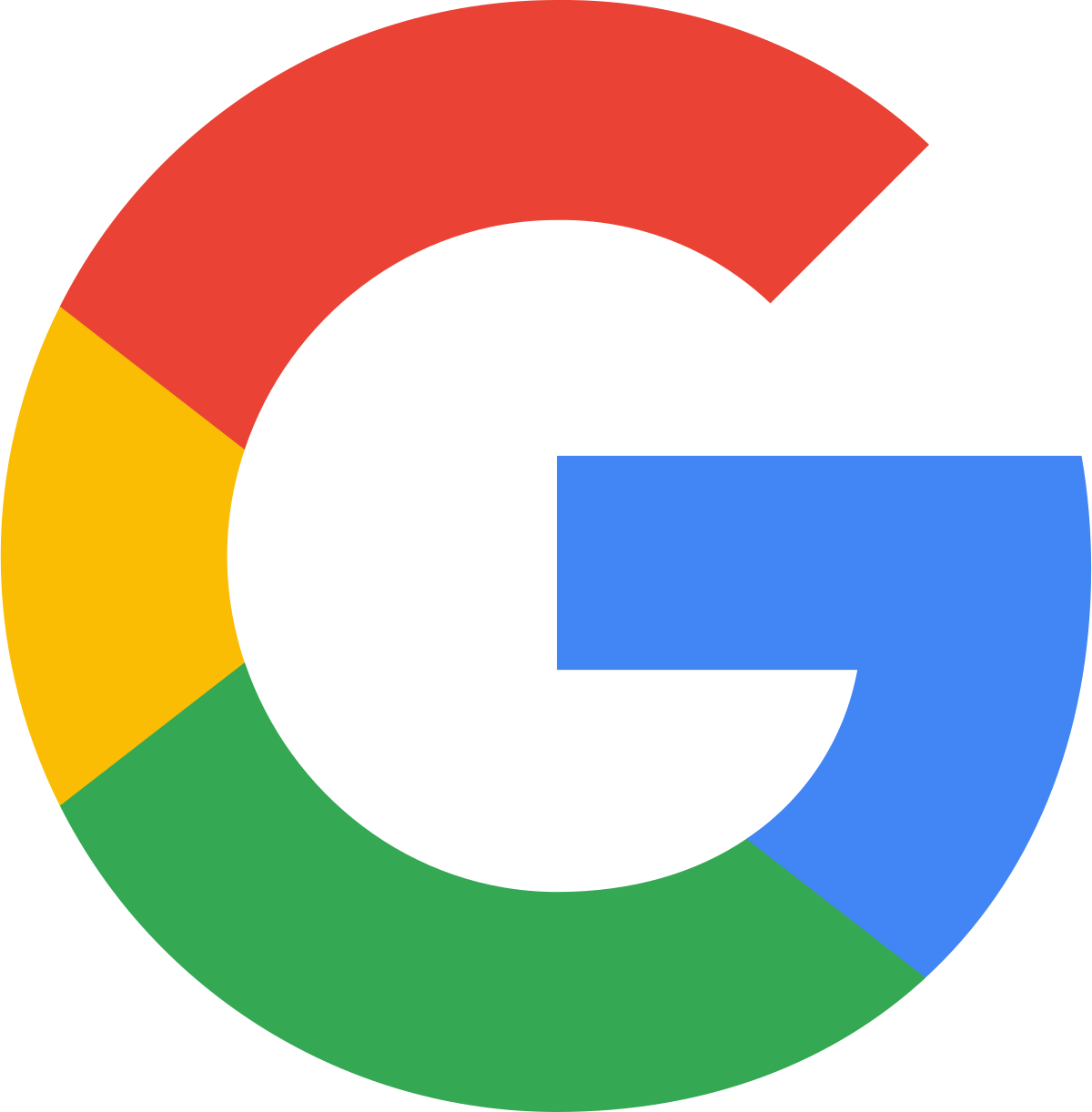 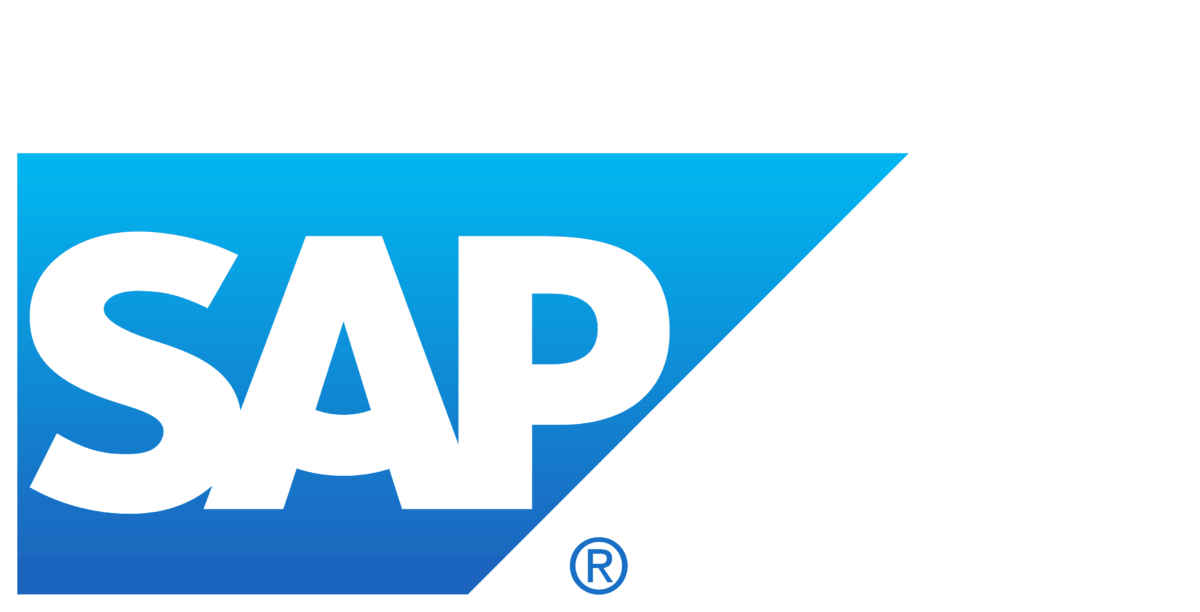 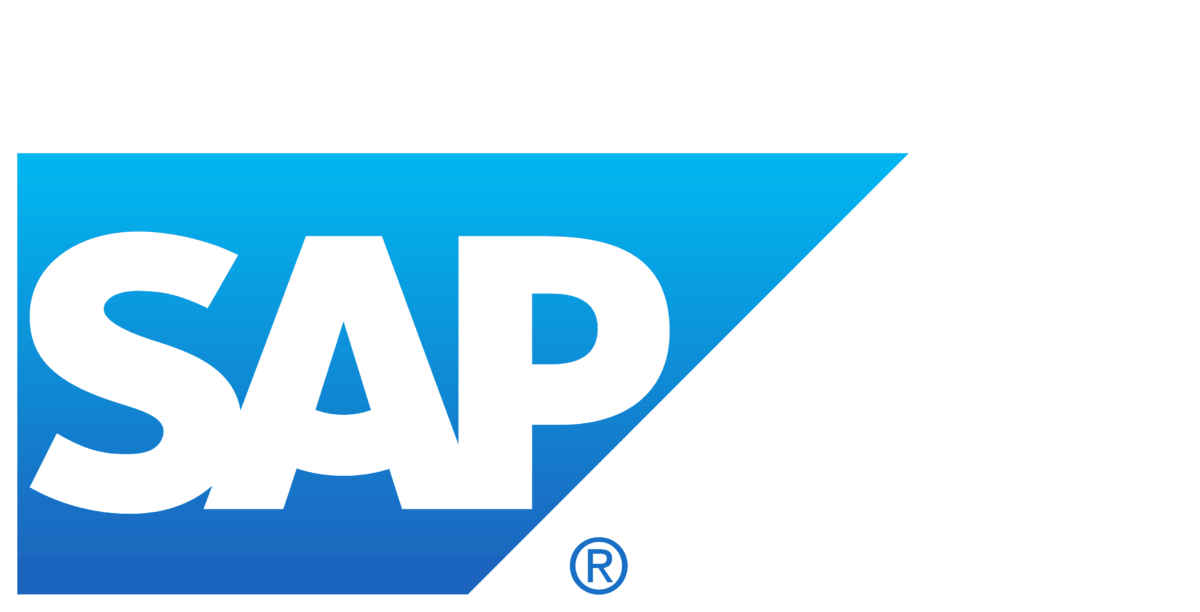 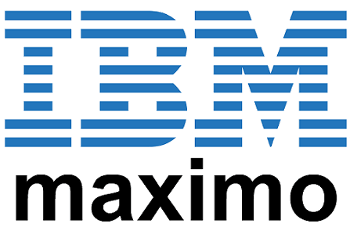 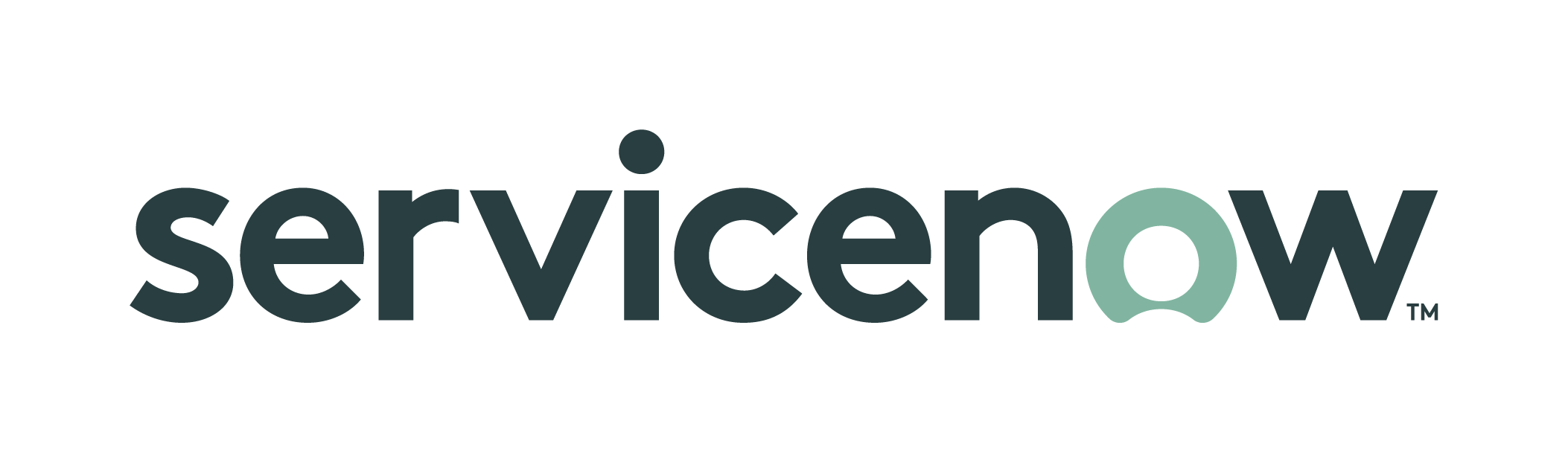 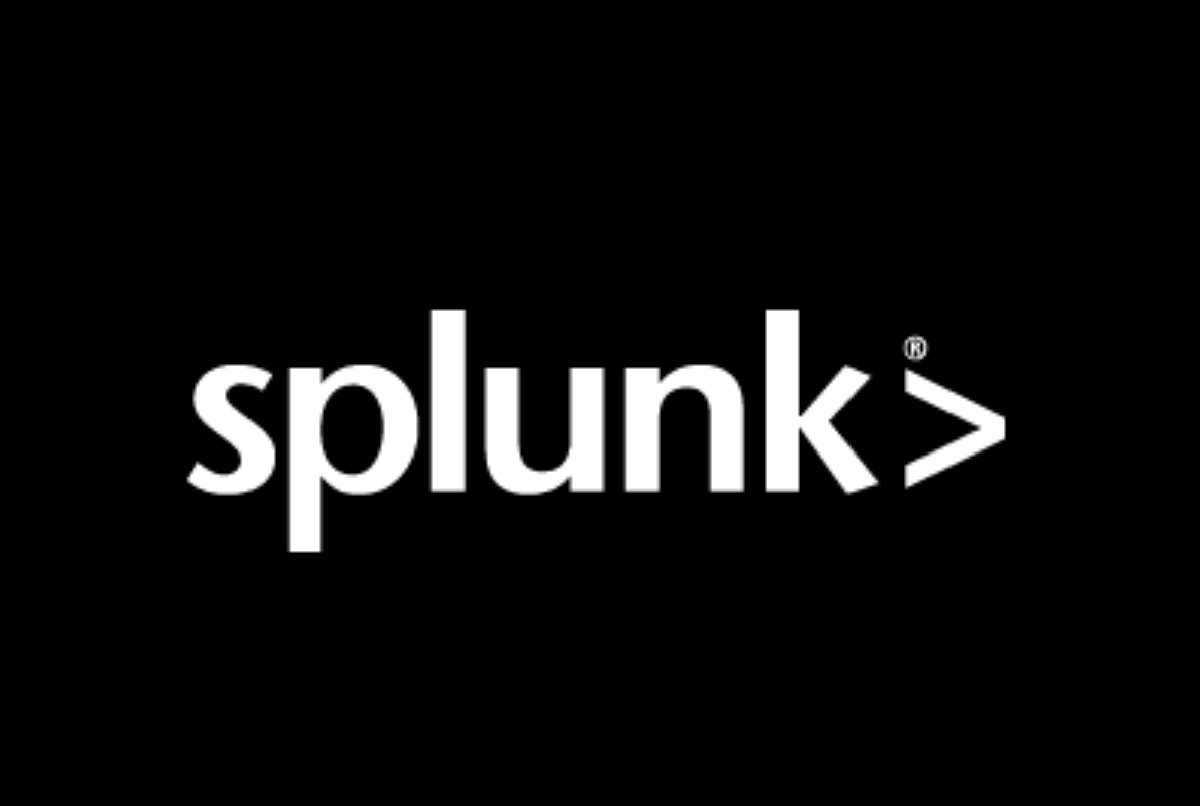 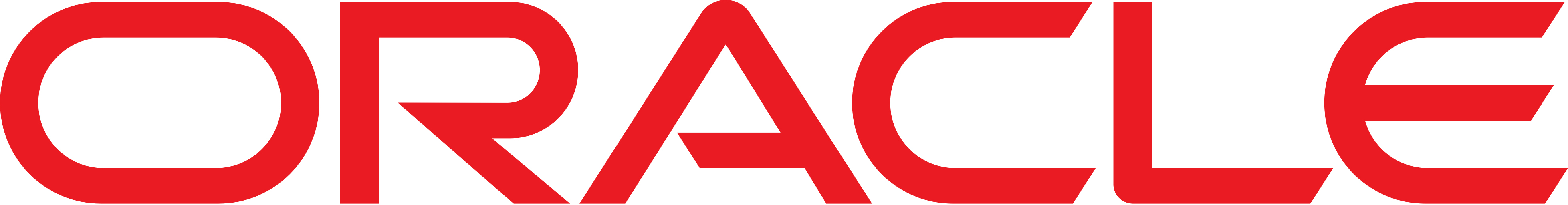 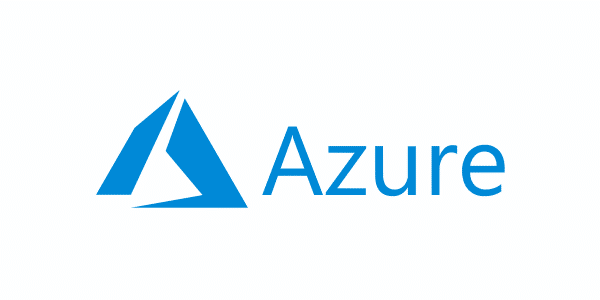 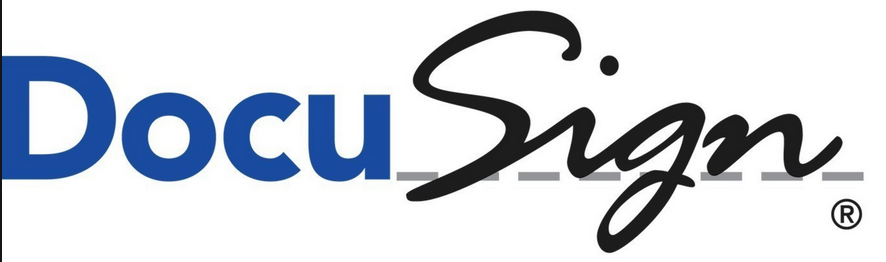 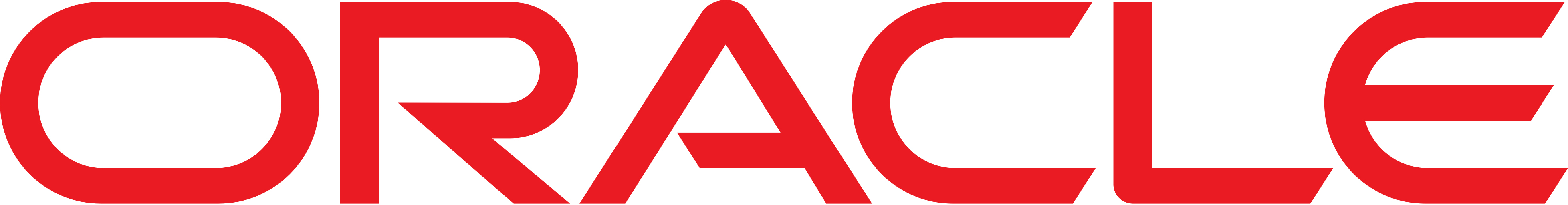 ServiceNow Capabilities
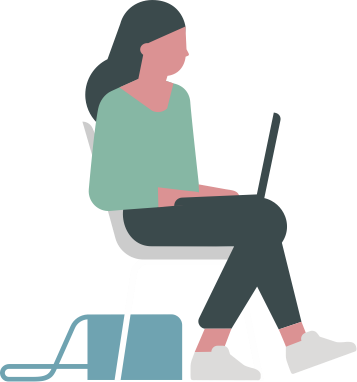 Platform interfaces
TBD
Workflows
Conversational
Mobile
Service Portal
Workspaces
Web Services (API)
Notifications
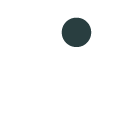 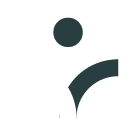 CustomerWorkflows
EmployeeWorkflows
Workplace Service Delivery
Customer Service Mgmt.
Field Service Mgmt.
Security Operations
Integrated Risk Mgmt.
Safe Workplace
Process & Integration
HR Service Delivery
App Engine
ITSM
ITOM
ITAM
ITBM
DevOps
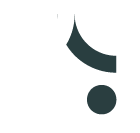 ITWorkflows
DevOps Change Automation
Employee Document Mgmt.
Change Mgmt.
Agent Client Collector
Cloud Spend Dashboard
Application Portfolio Mgmt.
Configuration Compliance
Audit Mgmt.
Contact Tracing
Workplace Case Mgmt.
Communities
Cost Mgmt.
App Engine Studio
Automated Test Framework
Continual Improvement Mgmt.
Business Continuity Mgmt.
Customer Case Mgmt.
Dynamic Scheduling and Dispatch
Hardware Asset Mgmt.
Cloud Insights
Demand Mgmt.
Security Incident Response
Workplace Reservation
Employee Health Screening
Guided App Creator
IntegrationHub
DevOps Insights & Analytics
Employee Service Center
Cloud Provisioning & Governance
Innovation Mgmt.
Customer Data Mgmt.
Process Automation Designer
SaaS License Mgmt.
Incident Mgmt.
Operational Risk Mgmt.
Field Service Contractor Mgmt.
Mobile Studio
Threat Intelligence
Enterprise Onboarding & Transitions
Safe Workplace Dashboard
Continuous Compliance
Investment Funding
Problem Mgmt.
Omni-Channel
Software Asset Mgmt.
Discovery
Policy and Compliance Mgmt.
Vulnerability Response
Request Mgmt.
Inventory Mgmt.
Major Issue Mgmt.
Event Mgmt.
Project & Portfolio Mgmt.
Value Stream Mgmt.
Workplace PPE Inventory Mgmt.
HR Case Mgmt.
Software Spend Detection
Log Analytics*
Risk Mgmt.
Vulnerability Solution Mgmt.
Planned Maintenance
Proactive Customer Service Operations
Release Mgmt.
Service Mapping
Vendor Risk Mgmt.
Workplace Safety Mgmt.
Resource Mgmt.
Scrum & Scaled Agile Framework
Timecards
* Log Analytics is part of Loom Systems.
Industry Solutions:
Financial Services Operations, Telecom Network Performance Mgmt., Telecom Service Mgmt.
Machine Learning, AI, and Analytics
Web, Mobile, &Conversational UX
Workflows & integrations
CMDB
Enterprise Service Mgmt.
Developer Tools
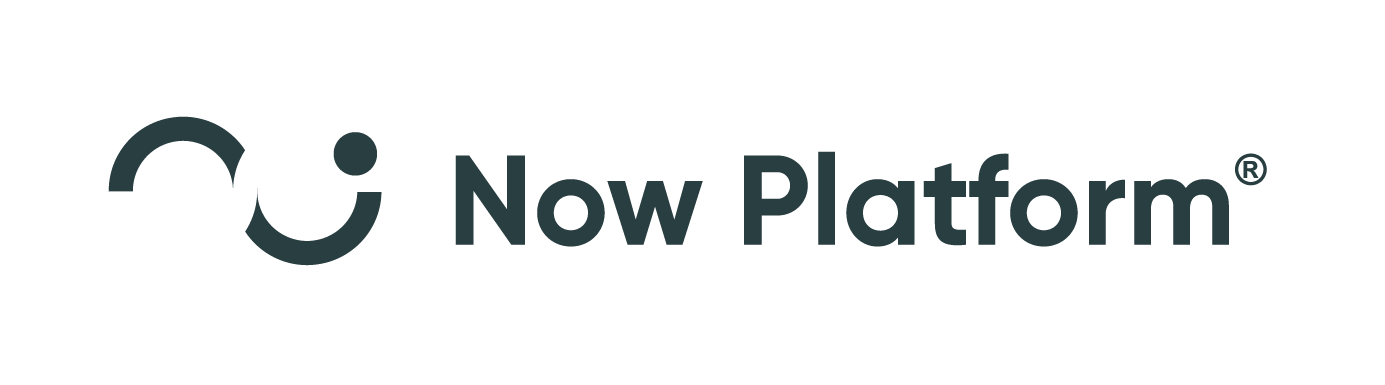 Advanced Work Assignment
Common Services Data Model
Assessment and Surveys
Decision Tables
Natural Language Processing
Localization & Language Settings
Workflow Designer
Knowledge Mgmt.
Instance Data Replication
Now Platform®
Configuration Mgmt.
Targeted Communications
Operational Reporting
On-Call Scheduling
Service Catalog
Remote Tables
Data Certification
Performance Analytics
Playbook Experience
Service Level Mgmt.
Security and Compliance
MetricBase
Process Optimization
Predictive Intelligence
© 2020 ServiceNow, Inc. All Rights Reserved.
3
ServiceNow Contacts
Shelia Wooton – Shelia.Wooton@servicenow.com – (210) 452-2396 

Travis Hawker – Travis.Hawker@servicenow.com – (850) 217-7151

Gaine Nazareth – Gaine.Nazareth@servicenow.com – (703) 615-8845